[Exercise Name]Debrief[Date]
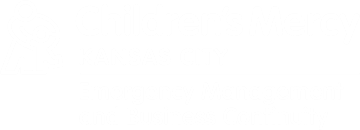 Acknowledgments & Disclaimer

This toolkit was created by Children’s Mercy Kansas City Emergency Management and made available for public use by the Pediatric Pandemic Network (PPN).

The Pediatric Pandemic Network is supported by the Health Resources and Services Administration (HRSA) of the U.S. Department of Health and Human Services (HHS) as part of grant awards U1|MC43532 and U1IMC45814 with 0 percent financed with nongovernmental sources.

The contents are those of the author(s) and do not necessarily represent the official views of, nor an endorsement, by HRSA, HHS, or the U.S. Government. For more information, please visit HRSA.gov.
Agenda
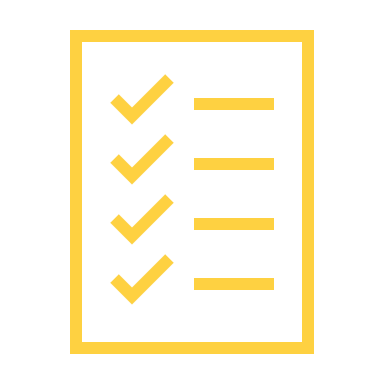 Exercise Overview
Purpose:
[Speaker Notes: Explain the purpose of the exercise, whether it’s for testing disaster response plans, training, or evaluating preparedness. Clearly state the objectives you aimed to achieve during the exercise.]
Exercise Recap
[Scenario recap]

[Participants and roles]
[Speaker Notes: Provide a brief recap of the scenario used in the exercise. Include details such as the type of emergency (natural disaster, terrorist attack, pandemic), location, and scale. List the participants and their respective roles and responsibilities during the exercise.]
Exercise Recap
[Timeline of events]

[Key decisions made]
[Speaker Notes: Provide a brief recap of the scenario used in the exercise. Include details such as the type of emergency (natural disaster, terrorist attack, pandemic), location, and scale. List the participants and their respective roles and responsibilities during the exercise.]
Observations and Findings
[Celebrate the wins]

[Opportunities for improvement]
7
[Speaker Notes: Share key takeaways from the exercise. What did participants learn from the experience? Highlight any identified gaps or weaknesses that need attention.]
Six Critical Areas of Emergency Management
Celebrate the Wins
Opportunities for Improvement
8
[Speaker Notes: Open the floor for questions and discussions. Encourage participants to share their insights and concerns.]
Next Steps
[Follow-up activities]

[Future training/exercises]
9
[Speaker Notes: Outline the immediate follow-up activities that will be undertaken based on the exercise’s outcomes.]
THANK YOU
for your participation!